Inputs
Activities
Outputs
Outcomes
Impacts
University of Greenwich (UOG)
Feedback loop
UOG
Programme management
Skills, knowledge and time of UOG staff, incl. members of the outreach and educational partnership team
# of schools/colleges involved
Communication with schools to organise workshops
Stronger relationships with schools/colleges
Programme growth and improvement
Established delivery team
Workshop preparation
# of hours of training delivered
Skills, knowledge, and time of UOG student ambassadors
Greater interest in UOG e.g. more applications
Training of UOG staff and student ambassadors
# of UOG staff and student ambassadors trained/employed for the delivery of workshops
UOG funding
Delivery staff and student ambassadors
Feedback, monitoring and evaluation activities, including attendance register
Staff and student ambassadors training materials
Improved personal and transferable skills
Communication activities around scholarship
# of scholarship applications received / # that are eligible
Improved confidence in presenting information to students with impact
Workshop resources (e.g. PowerPoints, PDFs)
Scholarship administration
# students receive £2,000 in scholarship to study at the UOG
Students
Communication and collaboration with 300 schools, colleges, career advisors and community groups
Improved academic skills, incl. academic and reflective writing
Improved attainment
Improved academic performance
Activities for students
Attendance
Delivery of academic, personal and transferable skills workshops
# of participants at academic skills workshops
Improved personal skills, incl. managing stress, career planning
Increased motivation and confidence
Increased likelihood to progress to Higher Education
Schools/Colleges
Visit to university campus
# of participants at personal skills workshops
Improved transferable skills, incl. time management, leadership
Improved understanding of wellbeing strategies
School staff involved in the coordination of the programme
Wider benefits
# of participants at transferable skills workshops
School, college and community venues
Increased awareness of pastoral, academic and financial support services available at UOG
Improved attainment in schools/colleges
IT resources for online delivery
Increased sense of belonging in HE environment
Breakdown of participants characteristics
Reduced gap in attainment and continuation
Increased awareness and knowledge of future pathways, including HE
# of students visiting UOG campus
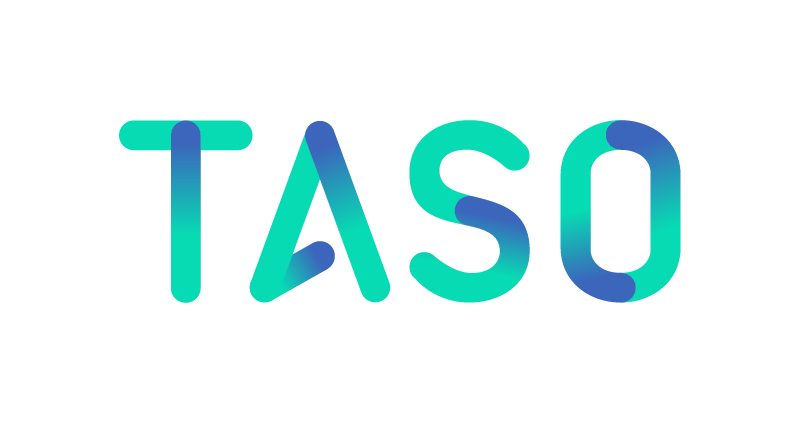